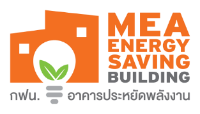 รายงานผลการดำเนินงานประจำ 2 เดือน
และ
รายงานวิเคราะห์ผลประหยัดพลังงานและกิจกรรมประชาสัมพันธ์
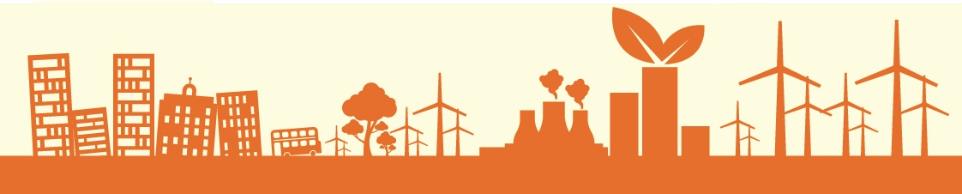 1
โครงการส่งเสริมการปรับปรุงประสิทธิภาพการใช้พลังงานในอาคารMEA Energy Saving Building
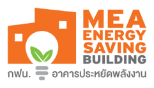 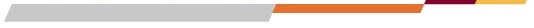 เอกสารที่ต้องจัดทำเพื่อส่งให้ทางโครงการประกอบด้วย
รายงานผลการดำเนินงานประจำ 2 เดือน
วัตถุประสงค์
 เพื่อให้ทราบถึงความคืบหน้าในการดำเนินการปรับปรุงตามมาตรการต่างๆที่ทางอาคารเสนอมายังโครงการ รวมถึงรับทราบปัญหาและแนวทางแก้ไขเพื่อให้การปรับปรุงสำเร็จลุล่วงตามที่มุ่งหวัง

2. รายงานวิเคราะห์ผลประหยัด
วัตถุประสงค์
- เพื่อสรุปผลการดำเนินการปรับปรุงทั้งหมด และสรุปผลประหยัดที่ได้รับจากการดำเนินการตามมาตรการทั้งหมดที่เสนอ
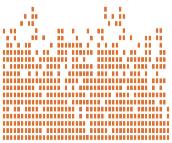 2
โครงการส่งเสริมการปรับปรุงประสิทธิภาพการใช้พลังงานในอาคารMEA Energy Saving Building
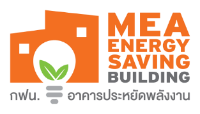 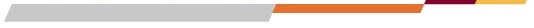 รายงานผลการดำเนินงานประจำ 2 เดือน
ประกอบด้วย 
	
หน้าปก

บทที่ 1 สรุปสถานภาพการดำเนินมาตรการ

		- 1.1 ตารางสรุปสถานภาพการดำเนินมาตรการ
		- 1.2 ระยะเวลาที่คาดว่าจะดำเนินกิจกรรม

    บทที่ 2 กิจกรรมประชาสัมพันธ์

    บทที่ 3 ปัญหา อุปสรรคและแนวทางแก้ไข
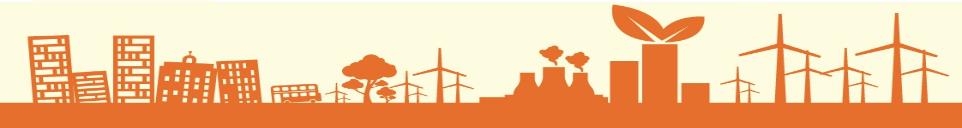 3
แบบฟอร์มรายงานผลการดำเนินงานประจำ 2 เดือน
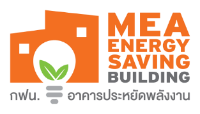 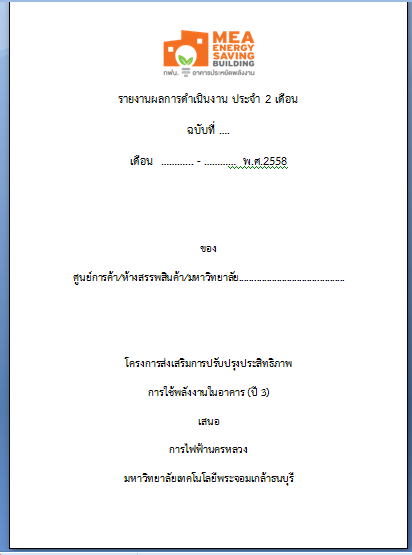 4
โครงการส่งเสริมการปรับปรุงประสิทธิภาพการใช้พลังงานในอาคารMEA Energy Saving Building
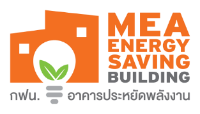 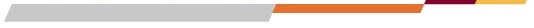 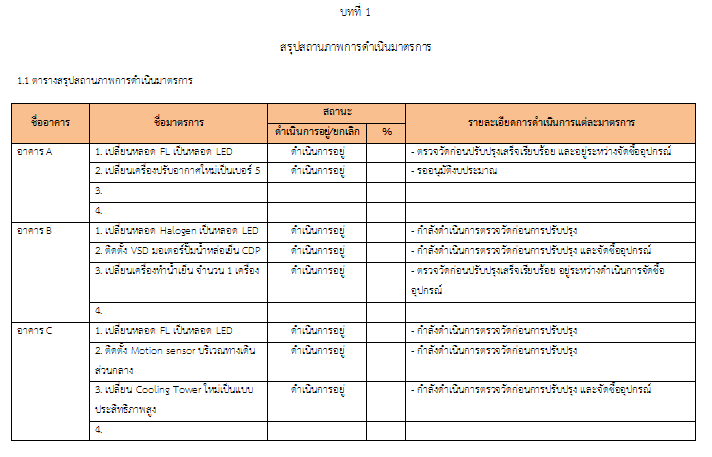 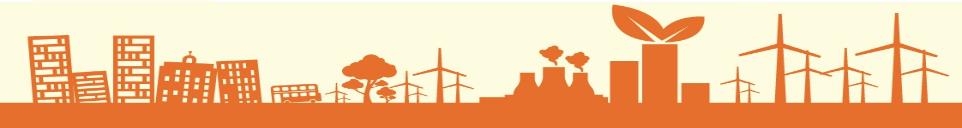 5
โครงการส่งเสริมการปรับปรุงประสิทธิภาพการใช้พลังงานในอาคารMEA Energy Saving Building
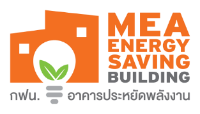 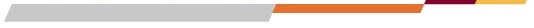 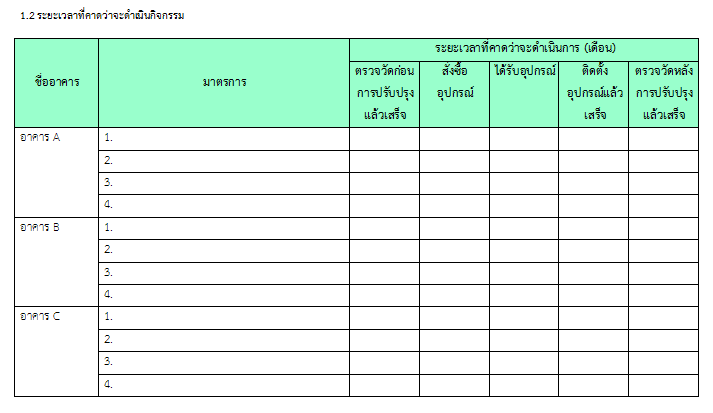 6
โครงการส่งเสริมการปรับปรุงประสิทธิภาพการใช้พลังงานในอาคารMEA Energy Saving Building
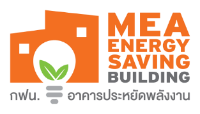 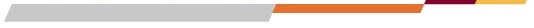 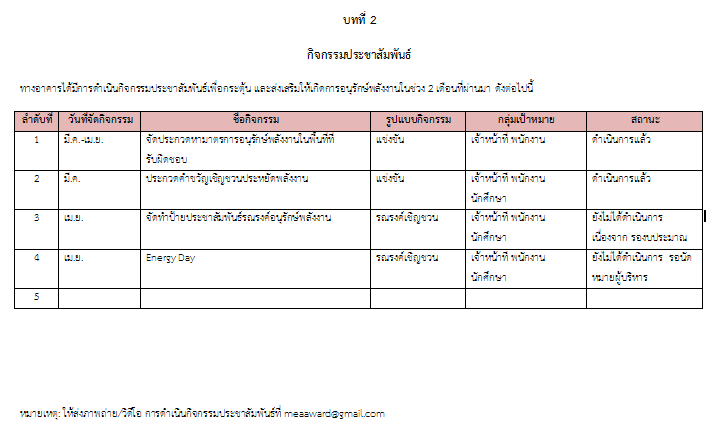 7
โครงการส่งเสริมการปรับปรุงประสิทธิภาพการใช้พลังงานในอาคารMEA Energy Saving Building
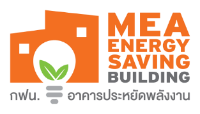 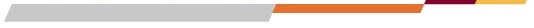 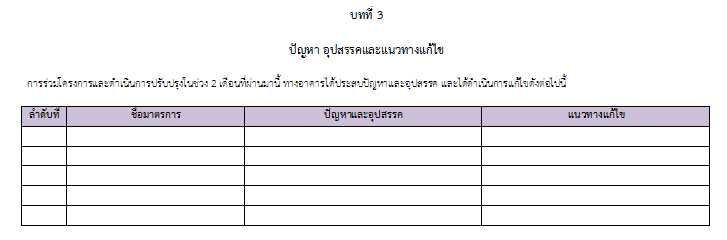 8
โครงการส่งเสริมการปรับปรุงประสิทธิภาพการใช้พลังงานในอาคารMEA Energy Saving Building
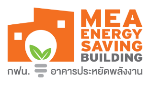 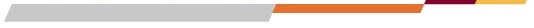 2. รายงานวิเคราะห์ผลประหยัดพลังงานและกิจกรรมประชาสัมพันธ์
ประกอบด้วย
บทสรุปผู้บริหาร

 สารบัญ

บทที่ 1 การวิเคราะห์ผลประหยัดมาตรการ............. ประกอบด้วย
แนวคิดการปรับปรุง
รายละเอียดเครื่องจักรที่ปรับปรุงก่อนและหลัง พร้อมรูป
สูตรการคำนวณการใช้พลังงานก่อนและหลัง ผลประหยัด
ข้อมูลที่ตรวจวัดก่อนและหลัง
ผลการวิเคราะห์ผลประหยัดที่ได้จริง

บทที่ 2 การวิเคราะห์ผลประหยัดมาตรการ.............

บทที่ 3 สรุปการดำเนินกิจกรรมและการประชาสัมพันธ์ภายในโครงการ MEA

  ภาคผนวก
ภาคผนวก ก ค่าไฟฟ้าของอาคารย้อนหลัง 1 ปี
ภาคผนวก ข ผลการตรวจวัดมาตรการที่ ...........
ภาคผนวก ค ผลการตรวจวัดมาตรการที่ ...........
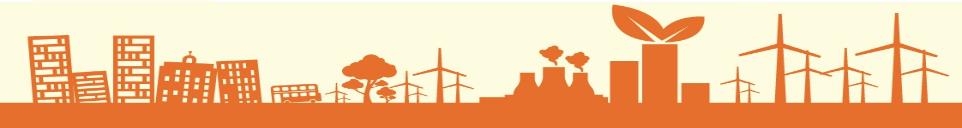 9
แบบฟอร์มรายงานวิเคราะห์ผลประหยัดพลังงาน
และกิจกรรมประชาสัมพันธ์
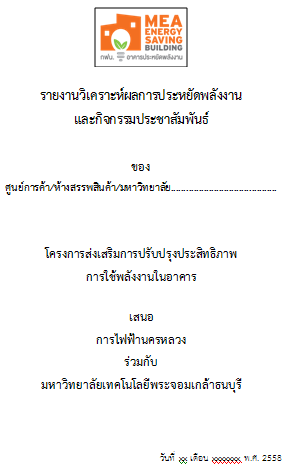 10
โครงการส่งเสริมการปรับปรุงประสิทธิภาพการใช้พลังงานในอาคารMEA Energy Saving Building
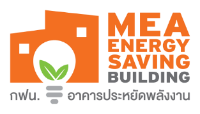 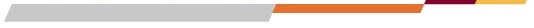 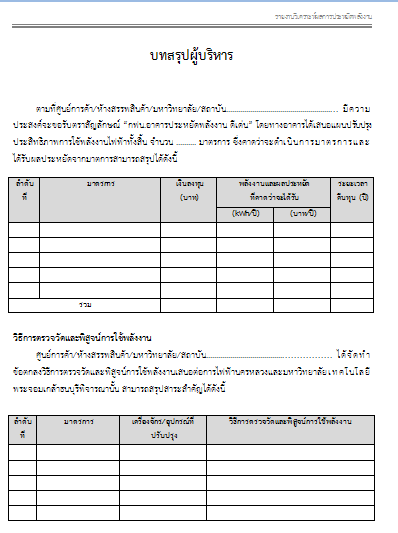 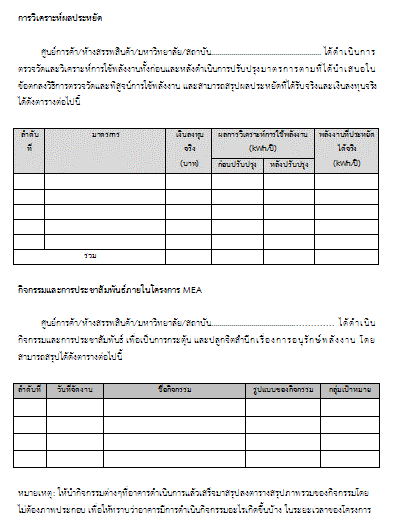 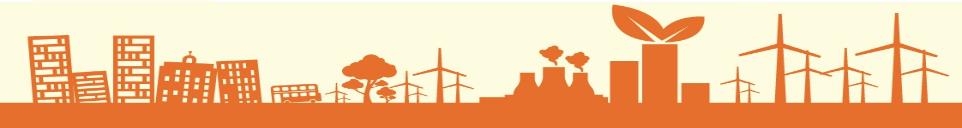 11
โครงการส่งเสริมการปรับปรุงประสิทธิภาพการใช้พลังงานในอาคารMEA Energy Saving Building
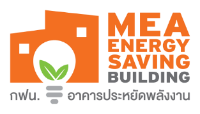 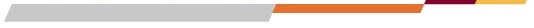 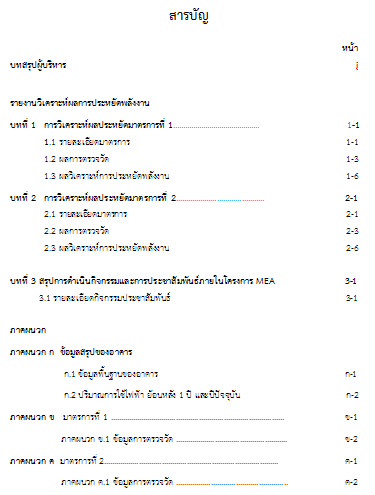 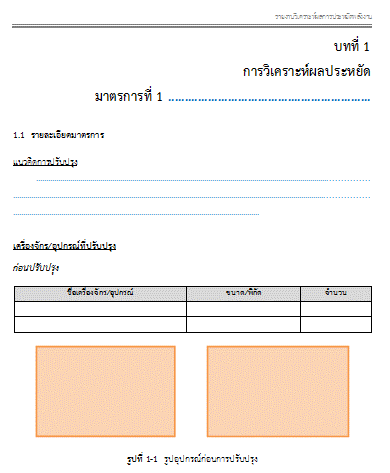 12
โครงการส่งเสริมการปรับปรุงประสิทธิภาพการใช้พลังงานในอาคารMEA Energy Saving Building
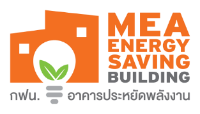 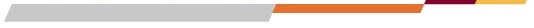 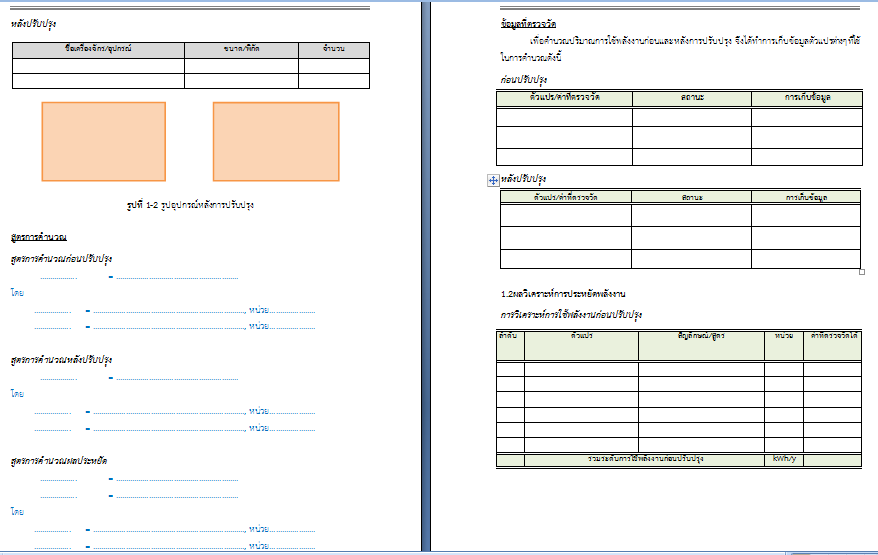 13
โครงการส่งเสริมการปรับปรุงประสิทธิภาพการใช้พลังงานในอาคารMEA Energy Saving Building
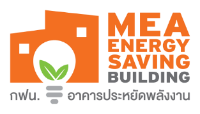 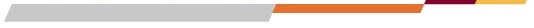 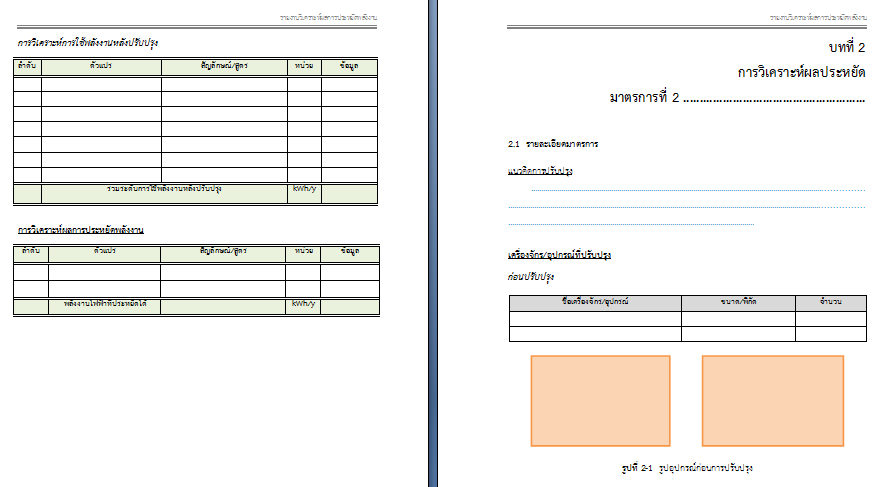 14
โครงการส่งเสริมการปรับปรุงประสิทธิภาพการใช้พลังงานในอาคารMEA Energy Saving Building
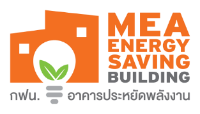 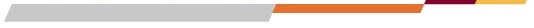 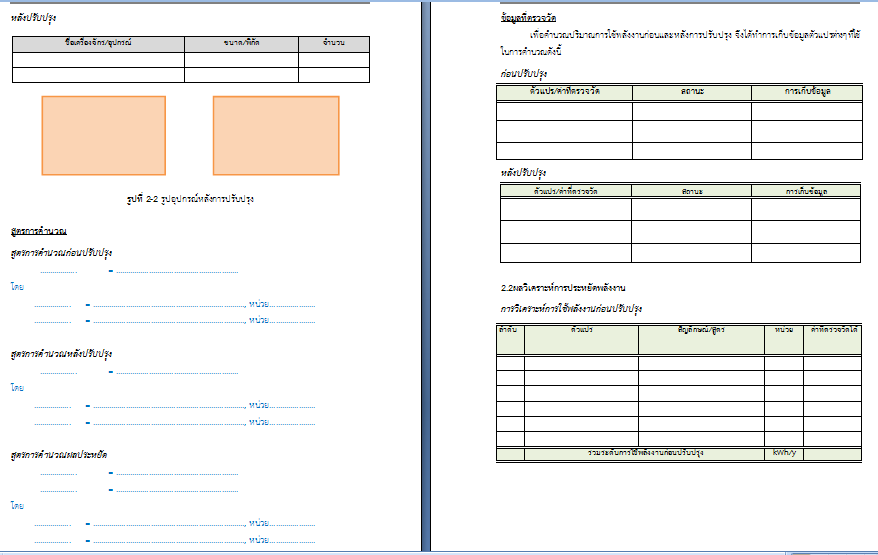 15
โครงการส่งเสริมการปรับปรุงประสิทธิภาพการใช้พลังงานในอาคารMEA Energy Saving Building
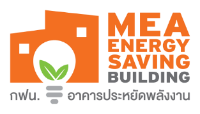 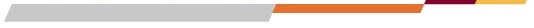 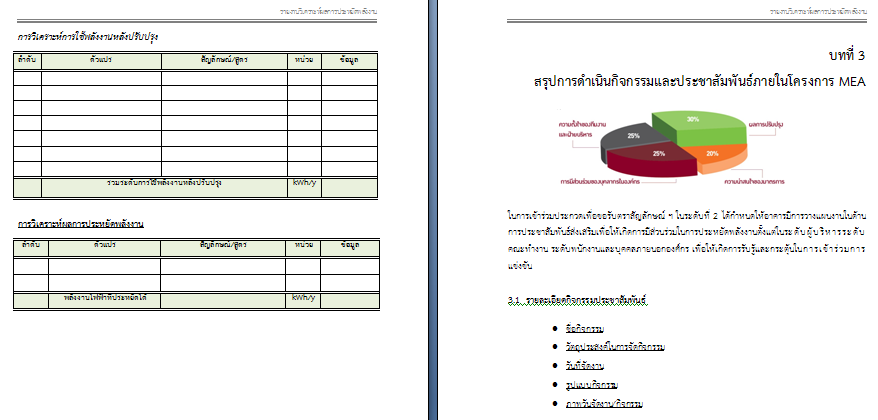 16
โครงการส่งเสริมการปรับปรุงประสิทธิภาพการใช้พลังงานในอาคารMEA Energy Saving Building
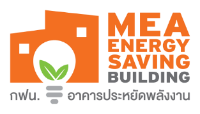 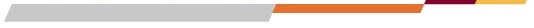 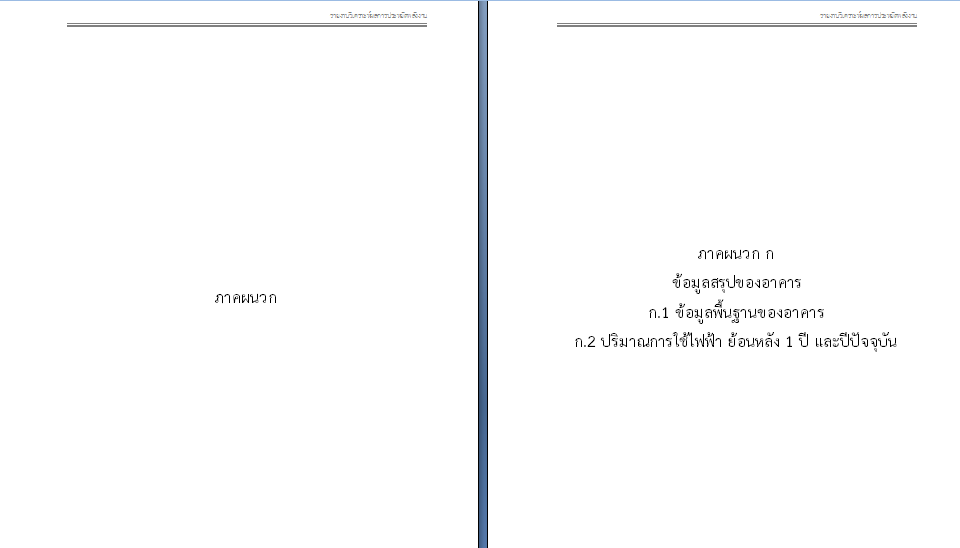 17
โครงการส่งเสริมการปรับปรุงประสิทธิภาพการใช้พลังงานในอาคารMEA Energy Saving Building
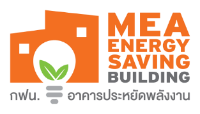 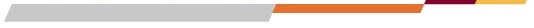 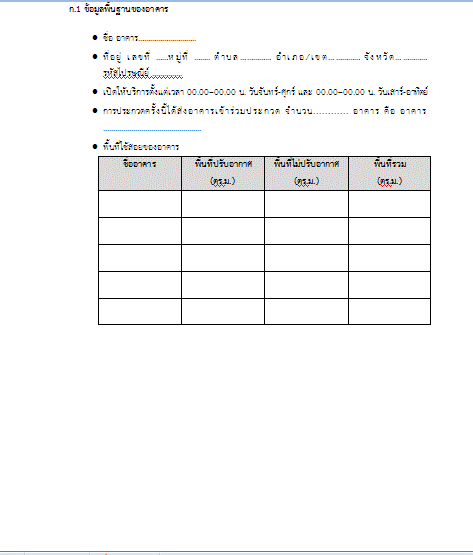 18
โครงการส่งเสริมการปรับปรุงประสิทธิภาพการใช้พลังงานในอาคารMEA Energy Saving Building
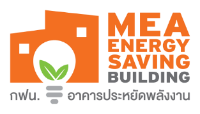 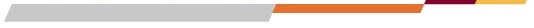 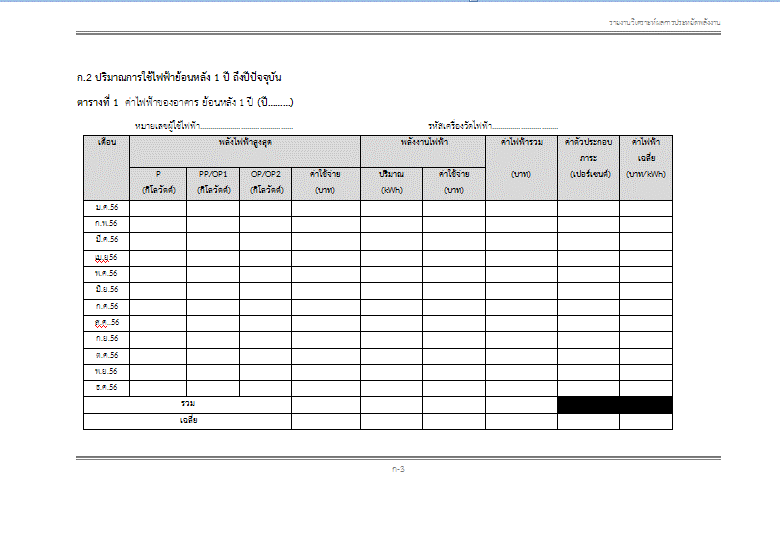 19
โครงการส่งเสริมการปรับปรุงประสิทธิภาพการใช้พลังงานในอาคารMEA Energy Saving Building
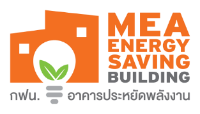 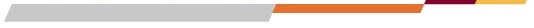 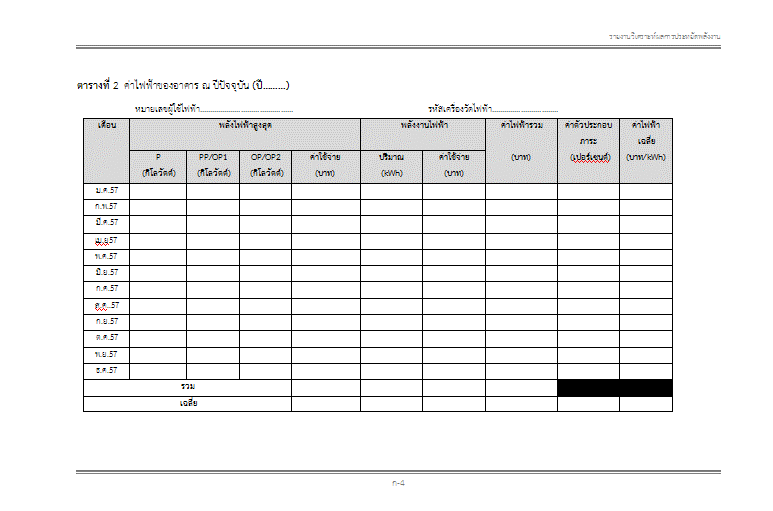 20
โครงการส่งเสริมการปรับปรุงประสิทธิภาพการใช้พลังงานในอาคารMEA Energy Saving Building
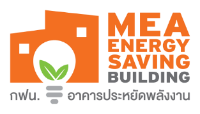 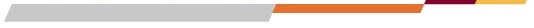 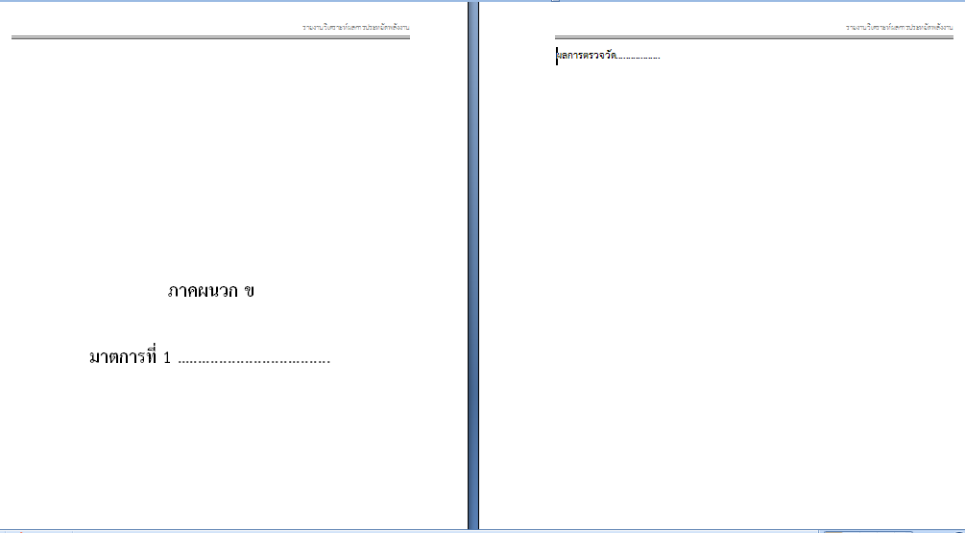 21
โครงการส่งเสริมการปรับปรุงประสิทธิภาพการใช้พลังงานในอาคารMEA Energy Saving Building
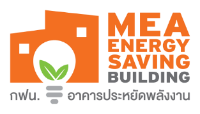 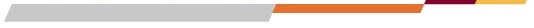 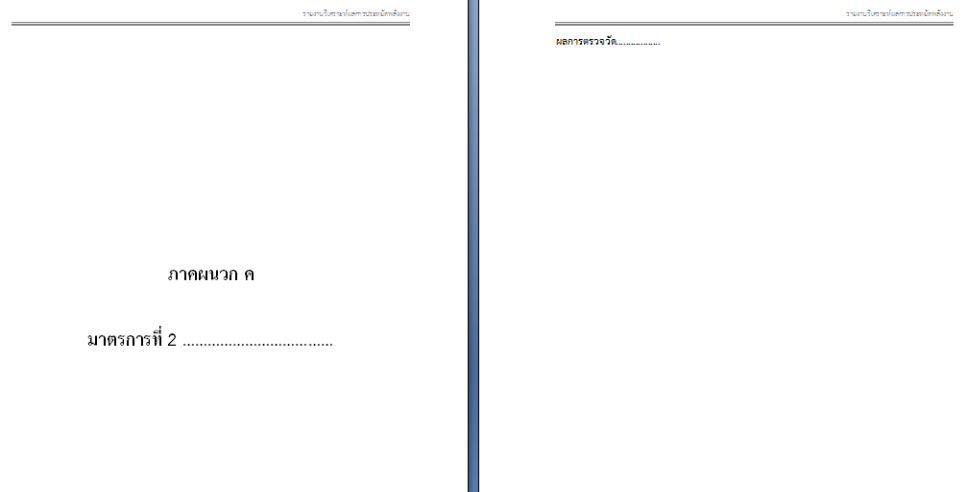 22
โครงการส่งเสริมการปรับปรุงประสิทธิภาพการใช้พลังงานในอาคารMEA Energy Saving Building
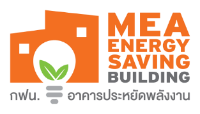 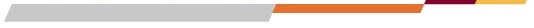 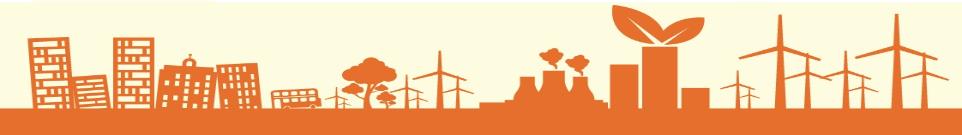 23
MEA Energy Saving Building 2015
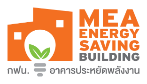 รายงานผลการดำเนินงานประจำ 2 เดือน ฉบับที่ 1
ส่งข้อตกลง M&V
รายงานผลการดำเนินงานประจำ 2 เดือน ฉบับที่ 2
มีค.58
เมย.58
พค.58
มิย.58
กพ.58
มค.58
รายงานผลการดำเนินงานประจำ 2 เดือน ฉบับที่ 4
รายงานผลการดำเนินงานประจำ 2 เดือน ฉบับที่ 3
ส่งรายงานวิเคราะห์ผลประหยัด
พย.58
ตค.58
กย.58
ธค.58
กค.58
สค.58
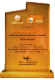 กรรมการผู้ทรงคุณวุฒิ เข้าเยี่ยมประเมิน
มค.59
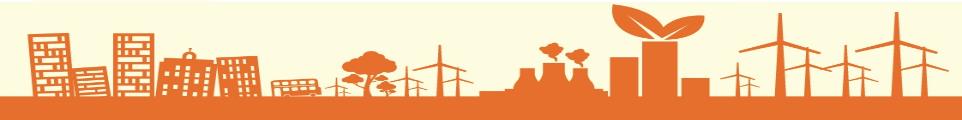 24
ขอบคุณครับ
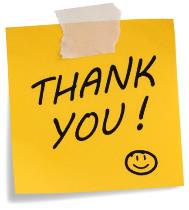 25